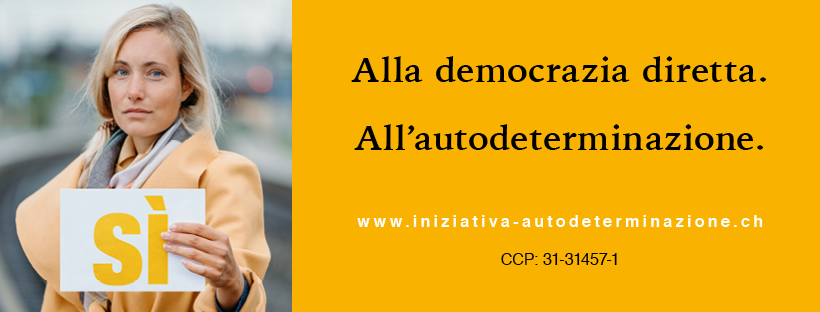 Votazione federale del  
25 novembre 2018
Benessere in CH grazie a
Democrazia diretta 
Autodeterminazione
Libertà
Federalismo
Neutralità 
Sicurezza
Chi deciderà in futuro in Svizzera?
I cittadini e le cittadine

o

Burocrati / esperti / organizzazioni internazionali (cosiddetto diritto internazionale)
I cittadini decidono
Legislatore supremo = Popolo
Diritti popolari con iniziative e referendum unici al mondo
Ordinamento giuridico svizzero:  
la nostra vita
la nostra patria 
il nostro futuro
Non-applicazione della volontà popolare:
Iniziativa popolare contro l‘immigrazione di massa

Iniziativa per l‘espulsione (Iniziativa popolare per l‘espulsione degli stranieri criminali) / Iniziativa per l‘applicazione

iniziativa sull’imprescrittibilità (per l‘imprescrittibilità dei reati di pornografia infantile)

Iniziativa pedofili (Affinché i pedofili non lavorino più con fanciulli)
Che cosa vuole l‘iniziativa?
Ripristinare un ordinamento comprovato!

La Costituzione CH primeggia sugli accordi internazionali!



Eccezione: il diritto internazionale cogente come il divieto della tortura o della schiavitù, eccetera.
Che cos‘è il diritto internazionale?
tutti i trattati e gli accordi internazionali che la Svizzera stipula con altri paesi, risp. organizzazioni come l’UE, l’ONU, l’UNESCO, l’OCSE, eccetera.
Attenzione: il cosiddetto diritto dei popoli o diritto internazionale non è un diritto stabilito democraticamente; è in realtà piuttosto un diritto dei burocrati, risp. 
= l‘esatto contrario dei diritti popolari!
Iniziativa popolare„Diritto svizzero, anziché giudici stranieri“
La Costituzione federale (CF) è modificata come segue (in corsivo l‘attuale testo CF)
Art. 5 cpv. 1 e 41  Il diritto è fondamento e limite dell'attività dello Stato. La Costituzione federale è la fonte suprema del diritto della Confederazione Svizzera..
4 La Confederazione e i Cantoni rispettano il diritto internazionale. La Costituzione federale ha rango superiore al diritto internazionale e prevale su di esso, fatte salve le disposizioni cogenti del diritto internazionale.

Art. 56a Obblighi di diritto internazionale1 La Confederazione e i Cantoni non assumono obblighi di diritto internazionale che contraddicano alla Costituzione federale.2 In caso di contraddizione, adeguano gli obblighi di diritto internazionale alla Costituzione federale, se necessario denunciando i trattati internazionali in questione.
3 Sono fatte salve le disposizioni cogenti del diritto internazionale.

Art. 190 Diritto determinanteLe leggi federali e i trattati internazionali il cui decreto d’approvazione sia stato assoggettato a referendum sono determinanti per il Tribunale federale e per le altre autorità incaricate dell’applicazione del diritto.

Con norme transitorie!
Colpo di Stato al Tribunale federale:
Una camera del Tribunale federale ha deciso, nel 2012, che la Convenzione europea dei diritti dell’uomo (CEDU), ossia diritto internazionale, ha priorità sulla nuova norma costituzionale sull’espulsione degli stranieri criminali (ossia l’iniziativa per l’espulsione approvata da popolo e cantoni). 

Con questa decisione del 2012, il Tribunale federale ha adottato una valutazione politica che scuote le fondamenta della democrazia diretta e che perciò è da correggere con urgenza. Un gremio di tre (!) giudici impedisce l’applicazione legale di una norma costituzionale legittimata democraticamente.
Autodeterminazione e libertà in pericolo
Gremi internazionali e autorità estendono costantemente il campo d‘applicazione degli accordi internazionali. 
Politici e tribunali non applicano più le decisioni popolari, appellandosi al diritto internazionale

Esempi: 
Un teppista tedesco non viene espulso. Il Tribunale cantonale zurighese ha deciso, nel 2017, che gli accordi bilaterali con l‘UE hanno priorità sull‘applicazione dell‘iniziativa per l‘espulsione. 
La gestione autonoma dell‘immigrazione non viene attuata facendo riferimento all‘accordo di libera circolazione con l‘UE
Decisioni preoccupanti della Corte europea dei diritti dell‘uomo (CEDU)
Legalizzare delle associazioni illegali?
Secondo il diritto svizzero, un’associazione avente scopi illegali deve essere sciolta. Le occupazioni abusive di case sono illegali. Un’associazione che si prefigge l’occupazione abusiva di case deve quindi essere sciolta. La CEDU ha smentito una sentenza del TF e stabilito che lo scioglimento di tale associazione violerebbe i diritti dell’uomo.  

Non espellere degli stranieri criminali?
Il 16 aprile 2013, la CEDU ha sentenziato che la condanna a una pena detentiva di diversi anni e la dipendenza dall’aiuto sociale non sono motivi sufficienti per espellere dal paese uno spacciatore di droga. Avrebbe più peso il diritto al “rispetto della vita privata e familiare” (Art. 8 CEDU).

Diritto al cambiamento di sesso
Con una sentenza dell’8 gennaio 2009, la CEDU ha stabilito, nel caso di un uomo 67enne, che l’articolo 8 della CEDU comprende il diritto di farsi pagare dallo Stato il cambiamento di sesso. Il diritto al cambiamento di sesso è stato sancito con una decisione del 10 marzo 2015.  

L’accordo di Dublino deve valere solo parzialmente
Una famiglia afghana sarebbe dovuta essere rinviata in Italia, perché lì ha depositato la sua prima domanda d’asilo. Il 14 novembre 2014, la CEDU ha stabilito che la famiglia non potesse essere rinviata in Italia, fintanto che quest’ultima non avesse dato alla Svizzera delle garanzie che in Italia la famiglia sarebbe stata alloggiata bene. 

Problema: la CEDU si arroga il diritto di sviluppare “dinamicamente” la Convenzione europea dei diritti dell’uomo. Ciò significa che la decisione spetta a un massimo di 17 giudici, mentre che i legislatori nazionali sono esautorati.
Toccati tutti i settori della vita!
La nostra vita quotidiana viene sempre più influenzata dal diritto internazionale, senza che al riguardo possiamo dire la nostra:
Gentech, trasporti di animali e prodotti fitosanitari
Ordinanze sulle derrate alimentari (diverse centinaia di pagine)
Legge sulle armi e tradizione del tiro
Norme sui gas di scarico delle auto
Potenza di aspirapolveri e lampadine
Prevenzione da alcool e tabacco
Foglietti illustrativi dei medicamenti
La tutela dei salari viene attaccata (FlaM)
Consiglio federale e amministrazione abusano del diritto internazionale
Democrazia diretta = più buonsenso in politica, meno regolamentazione
Il diritto internazionale viene spesso abusato dal Consiglio federale e dall‘amministrazione:
Quale argomento contrario a iniziative popolari
Per introdurre dalla porta di servizio dei progetti che non otterrebbero la maggioranza del popolo

Es: iniziativa Fair-Food, inasprimento della legge sulle armi
Si tratta di una questione fondamentale
Volete continuare a co-decidere su ciò che fa stato nel nostro paese, oppure
Volete che non ci sia più possibile espellere dei criminali violenti stranieri?
Volete che sia l’UE a imporci i nostri tassi d’imposta (IVA, sovranità fiscale cantonale)?
Volete che il diritto internazionale prevalga sulla nostra legge sulle armi?
Volete che l’estero ci proibisca l’utilizzo del denaro contante?
Volete introdurre la cittadinanza dell’Unione europea?
   (totale libertà di stabilirsi da noi per tutti i cittadini UE, anche senza posto di lavoro – accesso a tutte le prestazioni sociali)
Noi CH sappiamo meglio che cosa è bene per noi!
Non si tratta di sinistra o di destra. 
Si tratta del principio, chi decide nel nostro paese.
Mantenere la democrazia diretta significa che anche in futuro saremo noi CH a decidere.
Il diritto internazionale è:
la massima fonte di regolamentazioni
rafforza il centralismo
responsabile di ancor più burocrazia
Chi vuole fermare tutto questo, dice 
SÌ all‘iniziativa per l‘autodeterminazione
Il centralismo indebolisce comuni e cantoni
Il diritto internazionale posto al di sopra del diritto CH, significa limitare l‘autonomia di comuni e cantoni
Esautorazione di comuni e cantoni
La centralizzazione a livello federale sarà ancora più marcata
Il Consiglio federale nel 2010:
Lo stesso Consiglio federale, in risposta ai postulati 07.3764 e 08.3765, diceva nel suo rapporto del 2010: 
«In nessuno Stato, inoltre, viene concesso al diritto internazionale il primato illimitato sul diritto nazionale...»
Perché dovrebbe proprio la Svizzera, il paese più liberale del mondo, essere il primo Stato a farlo?
Critiche giustificate all‘attuale evoluzione:
«Consiglio federale e media criticano aspramente l‘iniziativa per l‘autodeterminazione dell‘UDC. A torto. La proposta chiede infatti un‘ovvietà. In nessun caso l‘approvazione dell‘iniziativa inficerebbe  la validità in Svizzera dei diritti umani.»
Marcel Niggli, professore di diritto penale (Weltwoche, 22.1.2018)

«Quali vantaggi porterebbe l’accettazione? Un rafforzamento della nostra democrazia diretta. Quando il Tribunale federale viola la Costituzione, quando il parlamento non applica delle decisioni popolari – vedi immigrazione di massa – quando il Consiglio federale pensa sconsideratamente di riprendere in futuro il diritto UE, allora bisogna dire chiaramente: basta! Siamo ancora una democrazia.»
Paul Widmer, ex-ambasciatore (NZZ am Sonntag, 19.8.2018)

«Se la Svizzera, tramite un accordo-quadro, riprendesse le condizioni salariali e di lavoro dell’UE, sarebbe pericoloso per la tutela dei nostri lavoratori. Il diritto svizzero protegge meglio di quello europeo. Sono decisamente contraria a che il diritto europeo debba regolare tutte le relazioni fra la Svizzera e l’UE.» 
Micheline Calmy-Rey, ex-consigliera federale / PS (Blick, 12.8.2018)

„Invece di, conformemente al concetto della CEDU, concentrarsi sulla tutela delle garanzie umanitarie, la Corte europea dei diritti dell’uomo detta oggi delle regole di diritto umanitario europee che, nella concezione classica , sarebbero di competenza del legislatore nazionale.“
Martin Schubarth, ex-giudice federale / PS (NZZ, 2.11.2017)
Lo sapevate? L‘UE si oppone a una sua adesione alla Convenzione europea dei diritti dell‘uomo (CEDU)
Nell‘accordo di Lisbona (2007) è prevista l‘adesione dell‘UE alla CEDU. La Corte europea dei diritti dell‘uomo dovrebbe così verificare se gli atti legislativi  dell‘UE  sono conformi alla CEDU.
La Corte di giustizia UE (CGUE), nel suo parere del 18 dicembre 2014, pretende che un‘adesione dell‘UE  alla CEDU lederebbe l‘autonomia del diritto dell‘Unione. 
L‘UE si tiene perciò ben stretta la sua autodeterminazione… e la CH?
Diversivo degli avversari:
I diritti dell‘uomo sarebbero minacciati.
Amnesty parla addirittura di diritto del più forte!
Puro diversivo. La Svizzera garantisce da tempo i diritti umani nella Costituzione federale (CF Art. da 7 a 34). E per di più, legittimati democraticamente.
Diversivo degli avversari:
600 accordi internazionali sarebbero in pericolo. 
È invece giusto che la libera circolazione delle persone dovrebbe essere adattata!
Puro diversivo. 
Economiesuisse e dei parlamentari durante il dibattito alle camere non hanno potuto indicare un accordo concreto. Tali accordi sarebbero anticostituzionali e non sarebbero dovuti essere conclusi.
Un SÌ all‘iniziativa per l‘autodeterminazione
garantisce il diritto di voto delle cittadine e dei cittadini anche in futuro; 
tutela la democrazia diretta e quindi il modello di successo Svizzera;
crea certezza del diritto;
mantiene l‘autodeterminazione giuridica della Svizzera.
Votazione del 25 novembre 2018
PARTECIPATE SUBITO
SÌ alla democrazia svizzera!
Testimonial
ALL’INIZIATIVA PER
	     L‘AUTODETERMINAZIONE
Votazione del 25 novembre 2018
SÌ alla democrazia svizzera!
SÌ
« La nostra democrazia diretta e la nostra autodeterminazione sono le migliori garanti di un sano influsso commerciale sulla politica.»
Sandra Sollberger 
Maestra pittrice 
dipl. fed., 

Bubendorf  BL
PARTECIPATE SUBITO
Ordinare flyer e manifesti
 Gruppo WhatsApp
 Ecc.
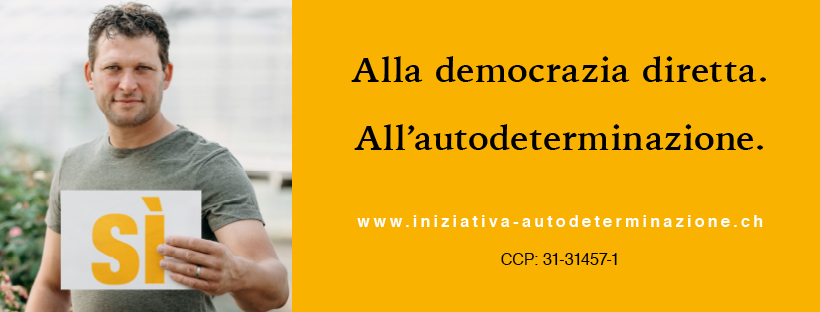 Votazione federale del  
25 novembre 2018